Black Video Viewing: Time Spent
Scan or click to access more Black audience insights
Black audiences prefer spending their time watching TV and streaming for their authentic stories and cultural depictions
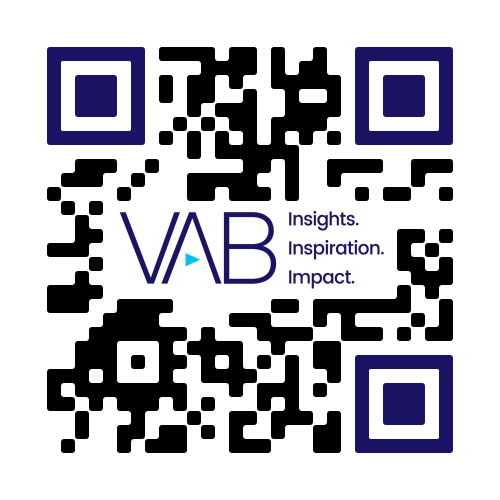 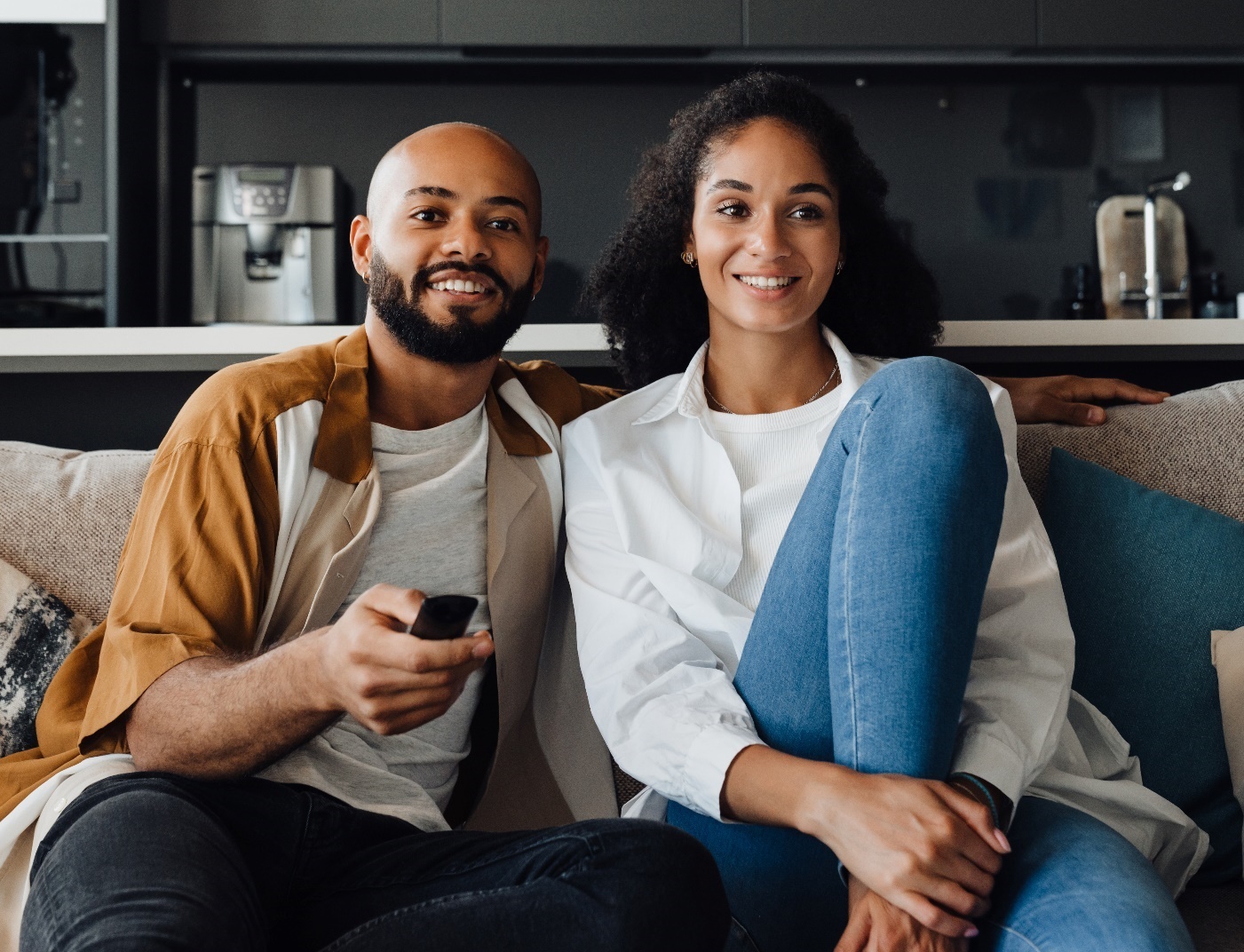 Hours per week spent watching TV & Movies vs. Non-Premium Videos
Among weekly non-premium video content viewers (Black 13+)
Click here to download the full report, ‘Unite, Empower, Reflect, Shop’ to learn more
Source: Hub Entertainment Research, Video Redefined, January 2024. Based on survey of 1,900 consumers, ages 13-74. Black respondents = 228 (unweighted). Data collected December 2023. ‘Non-premium video’ includes short-form or user-generated video on YouTube, influencer video content, etc.
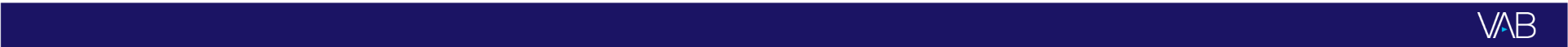 theVAB.com/insights